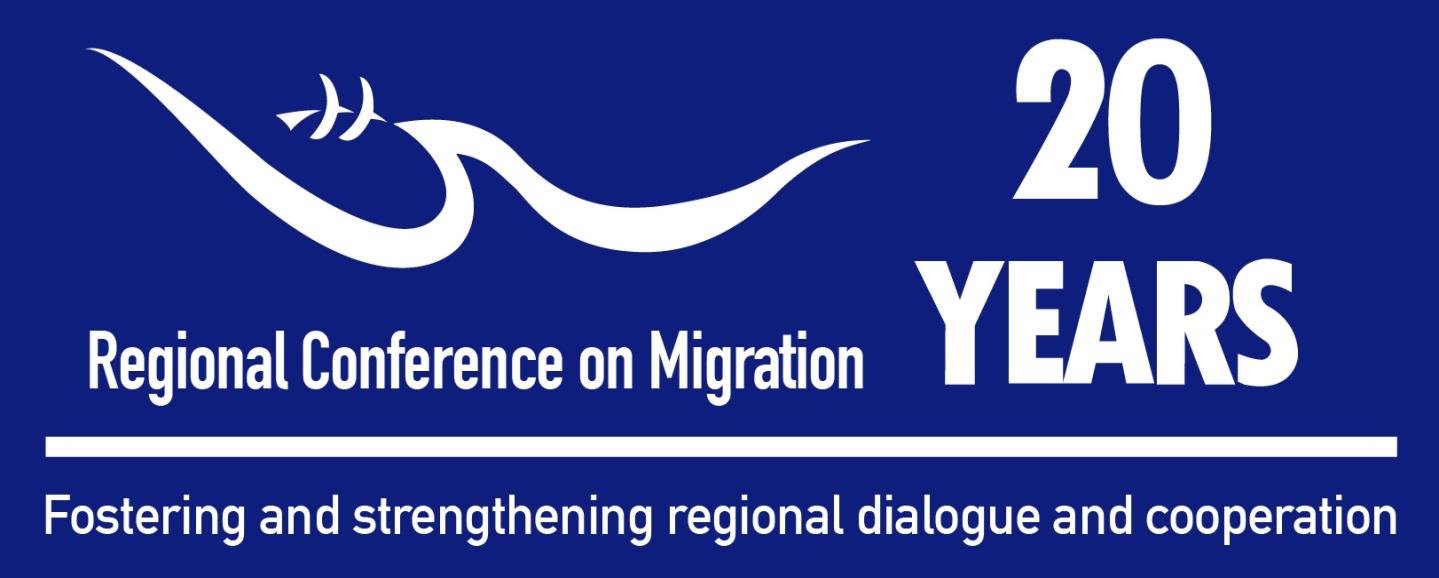 Financial and activity report Technical Secretariat of the RCM
2015-2016
1.1 Activities
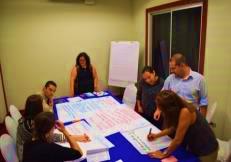 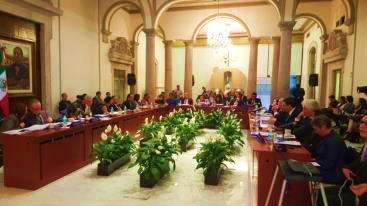 International Dialogue on Migration Switzerland, October 11th – 12th
Training on  protection of children and adolescents. Guatemala August 17th -16th
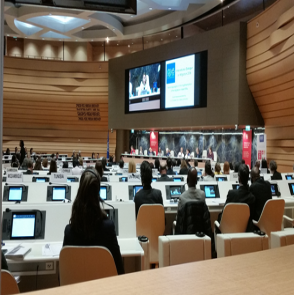 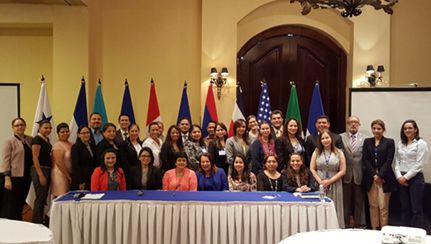 1.2 Additional tasks of the Technical Secretariat
Financial Report
2.1 Annual revenues have not been sufficient to cover the actual annual costs of ST
Source: Own elaboration based on information from IOM financial systems
The negative tendency has deepen over the years. Until now, this deficit was being fought through the reserves left from previous years.  This reserve finished in September 2016.

If the trend continues the TS will operate in deficit for long periods of time during the year, filling those deficits with resources "borrowed" from the next or the subsequent years.

 Under present conditions, in order to resolve the current financial situation, it is necessary to increase the budget by an estimated 20%.
2.2 Amounts per item approved in the ST budget are not sufficient to cover the fixed costs of ST
The TS has fixed expenses, which are not adequately reflected in the categories of the budget approved annually for the operation of the TS. The clearest example is the personnel costs.
Personnel Category
The situation repeats in the travel category and travel expenses category.

Differential between the budget approved for travel and travel expenses executed in this category - period 2012-2016
If the approved budget categories are not reviewed, for items such as personnel costs and travel and travel expenses, it is foreseeable that these items will be permanently overdrawn.
2.4 Contributions to the budget of the TS
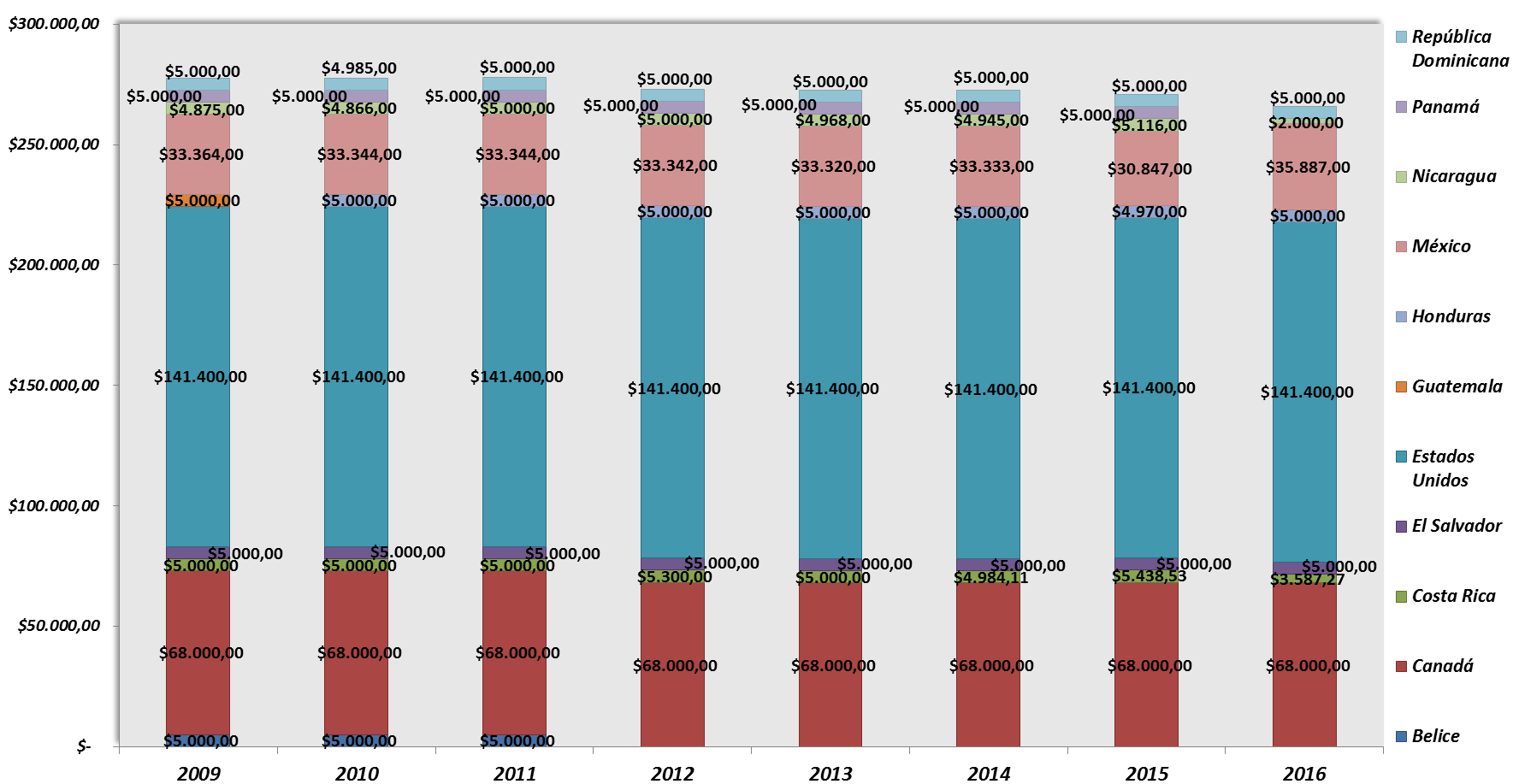 Contributions received from the Member Countries to the budget of the TS during the period of 2009-2012
Amount owed up to september 2016, per Member Country, from 2009 to September 2016
2.5  Alternative means of financing the ST of CRM
Thank you!